MODALIDADES DE CONTRATACIÓN Y MECANISMOS DE RESOLUCIÓN DE CONTROVERSIAS EN EL PROCESO DE SELECCIÓN Y PERFECCIONAMIENTO DE CONTRATO
Ponente: Mg. Sandro Hernández Diez
Finalidad de la Norma
MAXIMIZAR EL VALOR DEL DINERO DEL   CONTRIBUYENTE

 PROMOVER LA ACTUACIÓN BAJO EN ENFOQUE DE LA GESTIÓN POR RESULTADOS
PROCEDIMIENTOS DE SELECCIÓN (LEY 30225)
CONTRATACIÓN DIRECTA
(NO COMPETITIVO)
¿CÓMO SE DETERMINA EL TIPO DE PROCESOS DE SELECCIÓN?
1
2
3
PROCEDIMIENTO DE SELECCIÓN
Montos de procedimientos de selección
Servicios de consultoría en los que no se necesita equipos de personal ni apoyo profesional adicional, y en tanto que la experiencia y las calificaciones de la persona natural que preste el servicio son los requisitos primordiales.
Bienes y servicios de disponibilidad inmediata, distintos a los de consultoría, que no sean fabricados o prestados siguiendo las especificaciones o indicaciones del contratante, siempre que sean fáciles de obtener o que tengan un estándar establecido en el mercado.
Licitación Pública y Concurso Público de Servicios en General
Min. 10 Días
FORMULACION CONSULTAS Y OBSERVACIONES
CONVOCATORIA
REGISTRO DE PARTICIPANTES
Max. 5 Días
Min. 22 Días
ABSOLUCIÓN DE CONSULTAS Y OBSERVACIONES, E INTEGRACIÓN
ADMISIÓN Y 
EVALUACIÓN DE OFERTAS
PRESENTACION DE OFERTAS
Min. 7 Días
12 días háb. pronunciamiento
OTORGAMIENTO DE LA BUENA PRO
CALIFICACION DE OFERTAS
Tener en cuenta disposiciones sobre Covid-19
Concurso Público de Consultorías
Min. 10 Días
Formulación consultas y observaciones
Convocatoria
Registro de participantes
Max. 5 Días
Min. 22 Días
Presentación de ofertas
Min. 7 Días
Absolución de consultas y observaciones e Integración
Admisión y Calificación de ofertas
12 días háb. pronunciamiento
Otorgamiento de la Buena Pro
Evaluación de ofertas
Tener en cuenta disposiciones sobre Covid-19
ADJUDICACIÓN SIMPLIFICADA ELECTRÓNICA
Convocatoria
Otorgamiento de la buena pro
Registro de Participantes
Admisión, Evaluación y calificación de la propuesta, según objeto
Consultas, Observaciones e Integración de bases
Presentación de la 
Propuesta
3 días
Formulación: Min. 2/3 días
Absolución: Max. 2/3 días
SEACE
Tener en cuenta disposiciones sobre Covid-19
NO ES UN MÉTODO DE CONTRATACIÓN PERO ES IMPORTANTE RESALTAR QUE:
LITERAL A) DEL ARTÍCULO 5:

Se amplía el supuesto de exclusión del ámbito de aplicación de la norma a las compras que no superen las ocho (8) UIT, las mismas que se encontrarán sujetas a la supervisión del OSCE y a los lineamientos que establezca el reglamento.
> 8UIT
Aplica la Ley de Contrataciones del Estado
* Fuera del ámbito de aplicación de la LCE.
* Sujeto a supervisión del OSCE.
* Sujeto a los supuestos de impedimento. 
* Sujeto al régimen de infracciones y sanciones: 
	i) Contratar estando impedido
	ii) Documentos inexactos
	iii) Documentos Falsos
	iv) Contratar sin RNP
* Sujeto a los lineamientos que establezca el RLCE.
<= 8UIT
9
[Speaker Notes: Entre los meses de enero y mayo, las compras menores a 8 UIT significaron aproximadamente el 34% del monto total desembolsado por el Estado (*) (**). Por tanto, la propuesta coadyuvará a que mas de un tercio de las contrataciones que realicen las Entidades se efectúen de forma ágil y rápida, promoviendo así la mayor ejecución del gasto. 
  
Si bien se otorga mayor flexibilidad a las referidas contrataciones, éste supuesto de exclusión del ámbito de aplicación de la normativa de contrataciones, supone adicionalmente a la supervisión del OSCE, la posibilidad del Tribunal de sancionar a los proveedores que incurran en las infracciones tipificadas en la Ley y se encuentran inmersas en los supuestos de impedimentos para ser participantes, postores o contratistas. Asimismo, los proveedores que participan en este tipo de contrataciones deberán contar con el RNP vigente. 

(*) El Estado ha efectuado 1’293,776  transacciones por montos menores a las 8 UIT, las cuales ascienden a 3,561 millones de nuevos soles, frente a los 10,613 millones desembolsados en todas las contrataciones efectuadas en dicho periodo. 
(**) Fuente: SIAF – MEF]
COMPARACIÓN DE PRECIOS
INFORME OEC
TRES COTIZACIONES MÍNIMO
MENOR PRECIO
BUENA PRO
Se entregue o implemente en 5 días
CUMPLIMIENTO DE CONDICIONES
Existan en el mercado
No fabricados según descripción
SELECCIÓN DE CONSULTORES INDIVIDUALES
Convocatoria
Registro de Participantes
5 días
Otorgamiento de la buena pro
Evaluación de expresiones de interés
Recepción de expresión de interés
Entrevista
SELECCIÓN DE CONSULTORES INDIVIDUALES
Se presenta en un (1) sobre cerrado el formato de solicitud de expresión de interés, adjuntando la documentación que sustente sus calificaciones y los criterios de evaluación.

El comité evalúa a los postores calificados asignando puntajes conforme a los siguientes criterios:
Experiencia Específica: Sesenta (60) puntos.
- 	Entrevista: Diez (10) puntos.
Calificaciones: Treinta (30) puntos.

El comité de selección otorga la buena al postor que cuente con mejor puntaje
El precio no se evalúa, se debe respetar lo señalado en las Bases 
El resultado de la consultoría se publica en el portal de la Entidad
CÓMO SE  SUBSANAN LAS PROPUESTAS
SUBSANACIÓN DE PROPUESTAS
a) La omisión de determinada información en formatos y declaraciones juradas, distintas al plazo parcial o total ofertado y al precio u oferta económica;

b) La nomenclatura del procedimiento de selección y falta de firma o foliatura del postor o su representante;

c) La legalización notarial de alguna firma. Cuando el contenido del documento con la firma legalizada que se presente coincide con el contenido del documento sin legalización que obra en la oferta;

d) La traducción de acuerdo a lo previsto en el artículo 59, en tanto se haya presentado el documento objeto de traducción;

e) Los referidos a las fechas de emisión o denominaciones de las constancias o certificados emitidos por Entidades públicas;
SUBSANACIÓN DE PROPUESTAS
f) Los referidos a las divergencias, en la información contenida en uno o varios documentos, siempre que las circunstancias materia de acreditación existiera al momento de la presentación de la oferta; 

g) Los errores u omisiones contenidos en documentos emitidos por Entidad pública o un privado ejerciendo función pública;

h) La no presentación de documentos emitidos por Entidad Pública o un privado ejerciendo función pública.

Son subsanables los supuestos previstos en los literales g) y h) siempre que tales documentos hayan sido emitidos con anterioridad a la fecha establecida para la presentación de ofertas, tales como autorizaciones, permisos, títulos, constancias, certificaciones y/o documentos que acrediten estar inscrito o integrar un registro, y otros de naturaleza análoga
SUBSANACIÓN DE  LA PROPUESTA ECONOMICA
NO SE SUBSANA LA FIRMA
NO SE SUBSANA LA FIRMA
ADMISIÓN, EVALUACIÓN Y CALIFICACIÓN DE PROPUESTAS: ETAPAS DISTINTAS Y CONSECUTIVAS  EN LA LEY 30225
¿EN QUÉ CONSISTE LA POST CALIFICACIÓN?
ADMISIÓN,  EVALUACIÓN Y CALIFICACIÓN
PRESENTACIÓN Y APERTURA DE OFERTAS
PRESENTACIÓN Y APERTURA DE OFERTA
CALIFICACIÓN Y EVALUACIÓN DE PROPUESTAS
EVALUACIÓN Y CALIFICACIÓN DE PROPUESTAS
PROPUESTA TÉCNICA
POST CALIFICACIÓN
ADMISIÓN
EVALUACIÓN
TÉCNICA

Aplicación de los factores de evaluación
CALIFICACIÓN
Verificación de los criterios de calificación del postor.
EVALUACIÓN
CALIFICACIÓN
Verificación de docs. previstos en los criterios de calificación del postor según orden de prelación de la evaluación.
ADMISIÓN
Evaluación
Aplicación  de factores de eval.
Verificación técnica
Acredita cumplimiento de TDR o EE TT
Verificación técnica
Acredita cumplimiento de TDR o EE TT
EVALUACIÓN ECONÓMICA
En estos procedimientos el único criterio de evaluación puede ser el PRECIO.
LIMITES EN EL VALOR REFERENCIAL Y VALOR ESTIMADO
Disposiciones generales: Rechazo
REQUISITOS DE CALIFICACIÓN
LA CAPACIDAD LEGAL ES UN REQUISITO DE CALIFICACIÓN
Experiencia del Postor en Adjudicaciones Simplificadas
Artículo 49. Requisitos de Calificación
(…)
49.6. cuando en los procedimientos de selección de Adjudicación Simplificada para la contratación de bienes y servicios en general se incluya el requisito de calificación de experiencia del postor en la especialidad, la experiencia exigida a los postores que acrediten tener la condición de micro y pequeña empresa, o los consorcios conformados en su totalidad por estas, no podrá superar el 25% del valor estimado”
El consentimiento, se produce:
Consentimiento
Suscripción del contrato
Consentimiento
LP/CP/SIE 8 días
El Expediente se remite al OEC
Otorgamiento de la buena pro
SIE/AS/SCI/CPR 5 días
Un solo postor se consiente en el mismo día
Cuando ningún postor presenta medio impugnatorio
Disposiciones generales: Culminación del procedimiento
Contrataciones Directas
Fases de la contratación pública
SELECCIÓN
EJECUCIÓN CONTRACTUAL
ACTOS PREPARATORIOS
Garantías
Adelantos
Adicionales y reducciones
Ampliaciones y prórrogas
Subcontratación
Intervención Económica de Obra
Resolución
Penalidades
Recepción y conformidad
Liquidación
Convocatoria.
Registro de participantes
Consultas
Observaciones
Presentación de propuestas
Evaluación y calificación
Otorgamiento de la Buena Pro
Formalización del Contrato - Suscripción
Plan Estratégico Inst.
Plan Operativo Inst.
Determinación de necesidades
Presupuesto Institucional
Plan Anual de Contrataciones
Expediente de contratación
Designación del Comité Especial
Elaboración de las Bases.
Aspectos Generales
Las causas son de aplicación uniforme por todas las Entidades.

No puede ser objeto de interpretación correctiva ni extensiva, ni puede ser objeto de aplicación por analogía.

Constituye una atribución de las Entidades de apreciar técnicamente la existencia de la causal y no constituye un deber de acogimiento.

Sólo dispensan del procedimiento de selección y no de los demás actos regulados.
Causales de Contratación Directa
Contratación entre Entidades.
Situación de emergencia.
Desabastecimiento.
Con carácter de secreto militar u orden interno.
Bienes o servicios que no admiten sustituto y proveedor único.
Servicios personalísimos.
Servicios de publicidad.
Consultorías que son continuación o actualización de trabajo previo.
Servicios de consultoría para investigación, experimentación o desarrollo científico o tecnológico.
Arrendamiento de bienes inmuebles adquisición de inmuebles existentes.
Asesoría legal para funcionarios y defensa judicial de entidades.
Ejecución de prestaciones por contratos resueltos o declarados nulos.
Servicios educativos con programas aprobados por SINEACE – Organismos internacionales.
Procedimiento de Contratación Directa
Bases
Sustento técnico y legal contenido en el o los Informes respectivos
Aprobación por el funcionario u órgano competente
Contratación Directa
Formalidades de la Contratación Directa
Procedimiento de contratación
Procedimiento Especial de Contratación Directa

A cargo del OEC u órgano designado 

Acciones inmediatas: 
Una invitación dirigida a un proveedor
Propuesta que se ajusta a los documentos de la Contratación Directa
Bajo cualquier medio de comunicación

Exoneración del proceso, no de la programación y ejecución del contrato resultante.
SOLUCIÓN DE CONTROVERSIAS

RECURSO DE APELACIÓN
¿Qué se puede Impugnar?
Materia no impugnables
Las  actuaciones materiales relativas a la planificación de las contrataciones.
Las actuaciones preparatorias de la Entidad Convocante destinados a organizar el procedimiento de selección.
Los documentos del procedimiento de selección y su integración.
Actuaciones materiales referidas al registro de participantes.
Los actos que aprueban la contratación directa, y  los que se generen para el perfeccionamiento del contrato
En LP con diálogo competitivo los actos previos a la etapa de publicación de Bases.
COMPETENCIA DEL TCE
COMPETENCIA DE LA ENTIDAD
Procedimientos cuyo VE o VR sea v 50 UIT
ENTIDAD
PLAZOS DE INTERPOSICIÓN
Actos posteriores al otorgamiento de la Buena Pro:A
Actos anteriores al otorgamiento de la Buena Pro:A
-General: 8 días
-AS,SCI, CPr: 5 días
-Subasta: 5 días, salvo que el VR equivalga a LP o CP cuyo plazo es de 8 días
Plazo computado desde que ha tomado conocimiento del acto que se desea impugnar
Plazo computado a partir del otorgamiento de la Buena Pro.
TRÁMITE EN GENERAL
EFECTOS DE SU INTERPOSICIÓNE
PRESENTACIÓN DE GARANTIAS
Proceso por ítems, etapas, tramos o lotes
Garantía: 3% del VE o VR y no puede ser mayor a 300 UIT.
Su plazo será de 30 días (Entidad) y 60 (Tribunal)
Se agota ante la Entidad o el Tribunal.
Puede ser emitida por institución regulado por la SBS o  depósito bancario.
Características: Incondicional, irrevocable, solidaria y de realización automática.
Supuestos de ejecución.
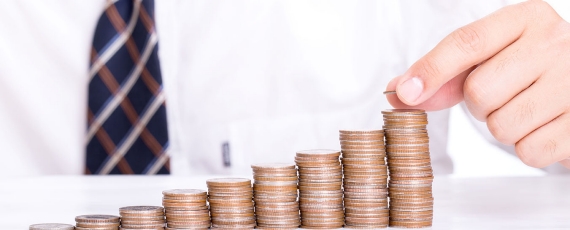 TRÁMITE DEL RECURSO DE APELACIÓN
ANTE LA ENTIDAD:
Debe registrarse el mismo día de su interposición.
Deberá ser resuelto dentro de los 10 días hábiles de interpuesto o subsanado el recurso, bajo sanción de denegatoria ficta.
Resuelve el Titular, siendo facultad delegable.
Dentro de los 2 días de interpuesto se correrá traslado a los terceros administrados, que podrán absolver dentro del tercer día hábil.
Se puede pedir el uso de la palabra.
Se requiere opiniones previas del área técnica y legal, cautelando que no intervengan los servidores que participaron del proceso de selección.
TRÁMITE DEL RECURSO DE APELACIÓN
Ante el Tribunal de Contrataciones del Estado – TCE 
Plazo abierto, si bien existen límites para las actuaciones preparatorias.
Admitido el recurso, el tribunal notifica a los interesados la apelación y le otorga a la Entidad un plazo máximo de 3 días para que remita el expediente de contratación completo (incluye ofertas e informe legal técnico legal sobre la apelación).
El tercero (s) debe absolver el recurso en un plazo máximo de 5 días.
Dentro de los 2 días de recibida la documentación, el expediente se remite a Sala.
La Sala tiene 5 días para evaluarla y declararlo expedito o requerir otras actuaciones probatorias (información adicional), prorrogándose el plazo por única vez para la información adicional (10 días)
El uso de la palabra debe solicitarse en el recurso o en absolución.
Al día siguiente de recibida la información adicional o de efectuada la audiencia se declara el expediente listo para resolver. 
La Sala resuelve y notifica dentro de los 5 días siguientes.
ALCANCES DE LA RESOLUCIÓN
Fundado: En caso cuente con información suficiente puede otorgar la BP a quien corresponda.
Infundado: Con lo cual se confirma el acto impugnado.
Improcedente: Causales.
Nulidad: Si se verifica la existencia de supuesto de nulidad, tengan o no vinculación con las materias controvertidas.
No presentado: por supuestos de inadmisibilidad. No requiere pronunciamiento alguno.